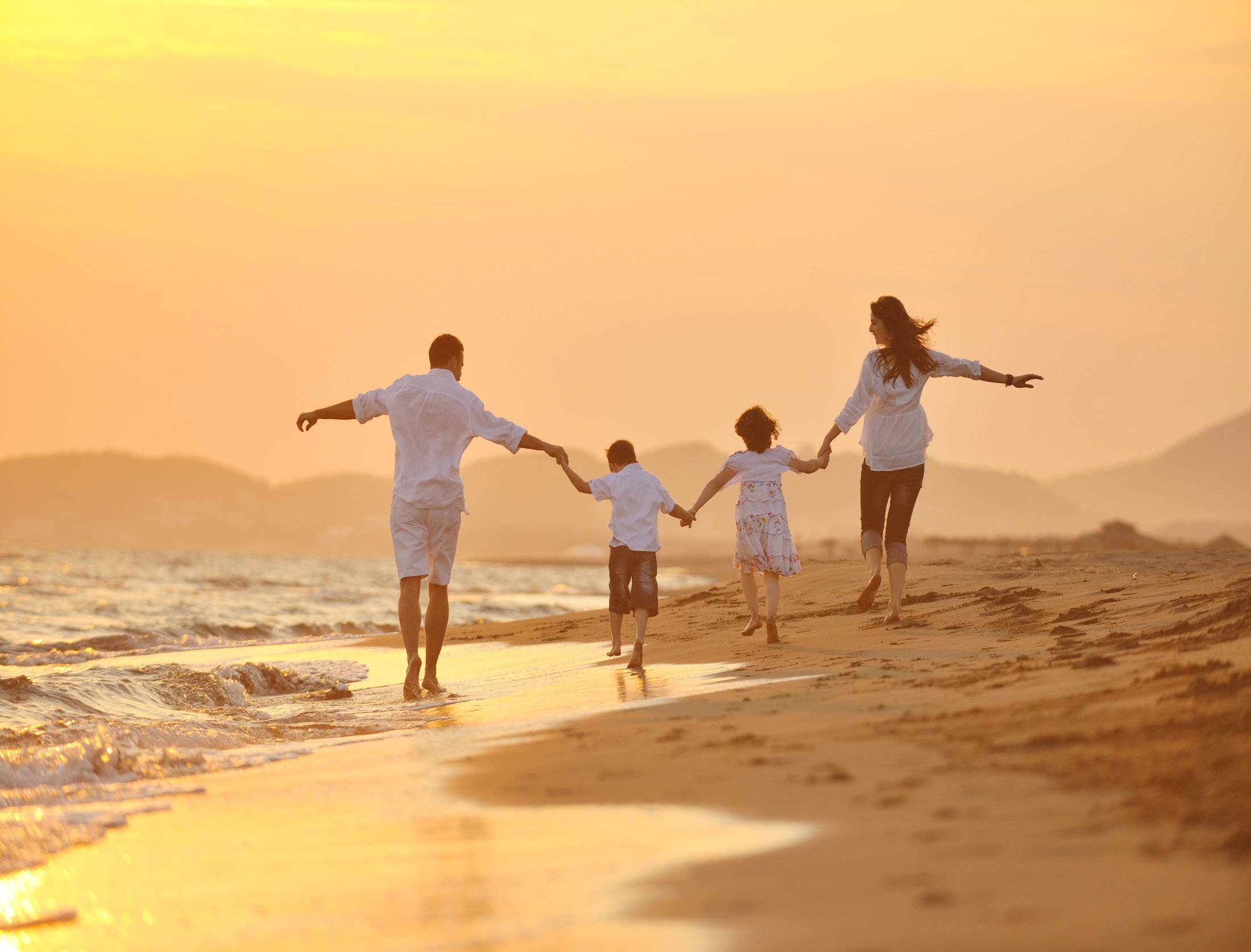 Педагогический проект «Воспитание начинается в семье»
Разработчик:  Самохина Ольга  Владимировна, воспитатель
МБДОУ д/с  «Ивушка»
Образовательная область: социально-коммуникативное развитие
Формы работы: наблюдение, ситуативный разговор, дидактические упражнения, сюжетные игры, просмотр презентаций, реализация проекта
Тип проекта: творческий
Продолжительность проекта: два года
Целевая группа:
Родители - 23  человека                                                                                                                              Дети - 14 человек
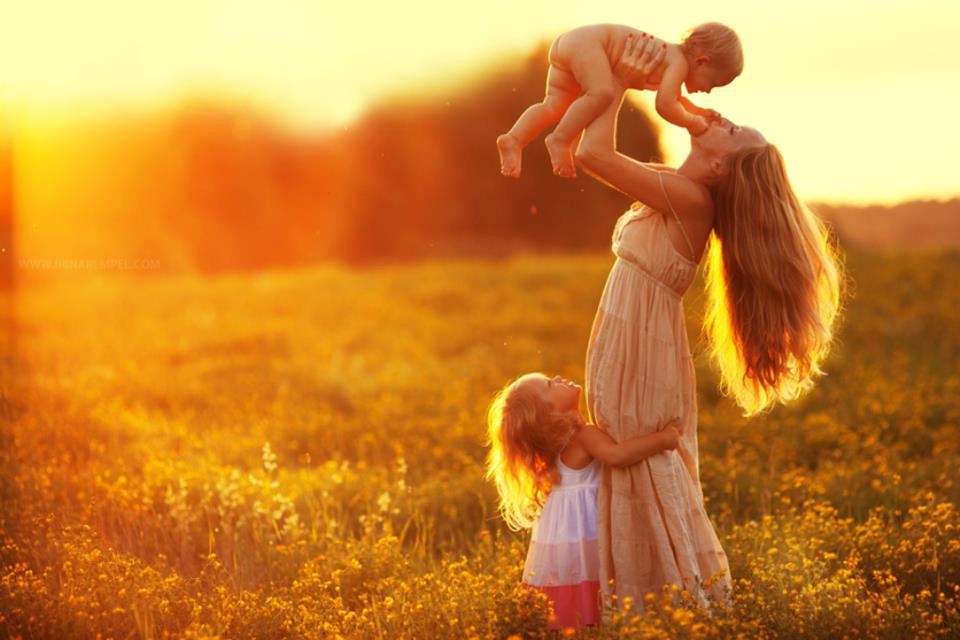 Цель проекта:
1.Формирование тесной взаимосвязи между воспитателями и родителями;
2.Совместное изучение детей и принципов воспитания в семье;
3.Установление доверительных отношений между детьми и родителями; 
4.Разработка мероприятий по практической реализации проекта; 
5.Создание активной среды и взаимодействия с ней;
6.Последовательный анализ полученных результатов.
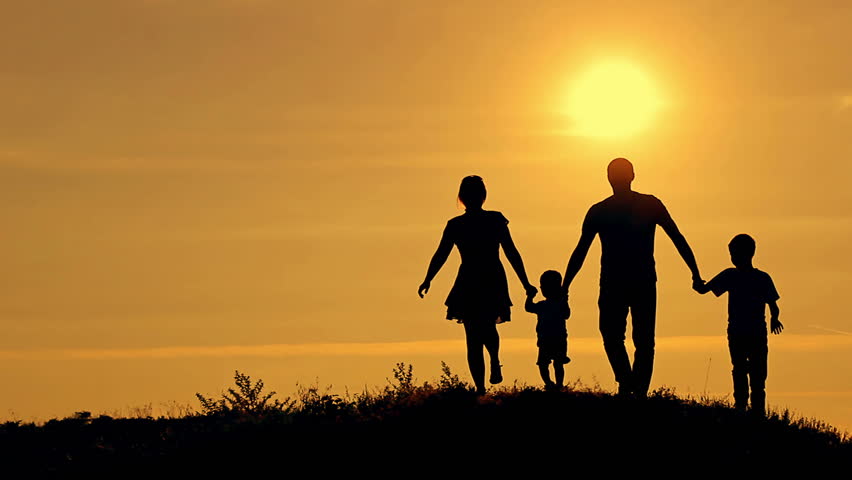 Задачи:
1.Формирование благополучных устойчивых взаимоотношений  между воспитателями и родителями;
2.Развивать у детей навыки совместной творческой работы;
3.Привитие ценности семьи и ее традиций;
4.Воспитывать в ребенке чувство долга и ответственности за начатое дело;
5.Понимание физиологических и моральных особенностей детей ;
6.Помощь родителя в становлении личности.
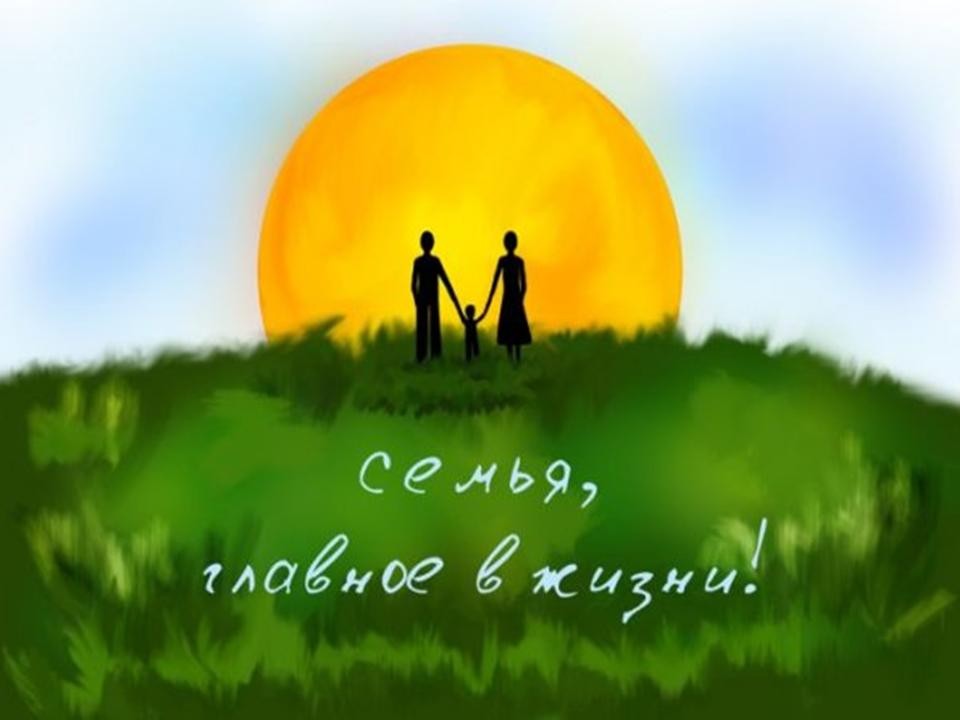 Актуальность проблемы
Неустойчивые и слабые контакты  между детьми и родителями;
Потеря  первичного  воспитательного  контакта  со своим ребенком, нарушая основные принципы классического воспитания;
Новизна проекта: Полагаясь на свой многолетний опыт, данная проблема  всегда актуальна, и поэтому проект носит системный характер и помогает определить «слабые звенья» в родительском воспитании.
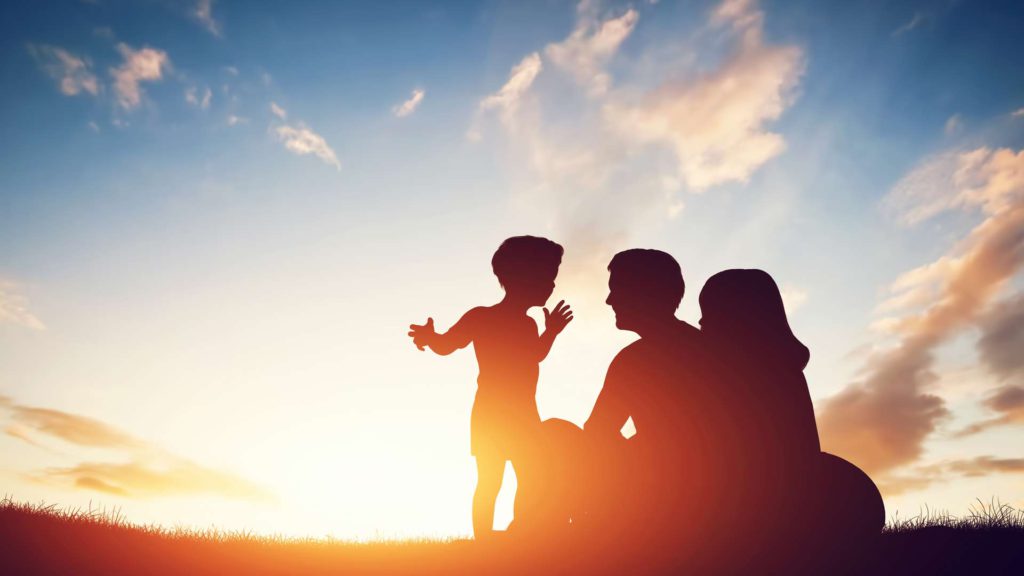 Прогнозируемый результат
На протяжении исследовательской работы хочу увидеть, как родители вникают в деятельность своего ребенка и выявляют творческие способности. 
Итогом работы является наглядный результат практической деятельности в виде совместного портфолио, плакатов «Мои успехи» и взаимного доверия.
Если в процессе работы выявятся способности, то последующей задачей будет определение в специализированные школы творческого развития.
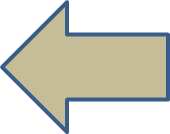 Аннотация
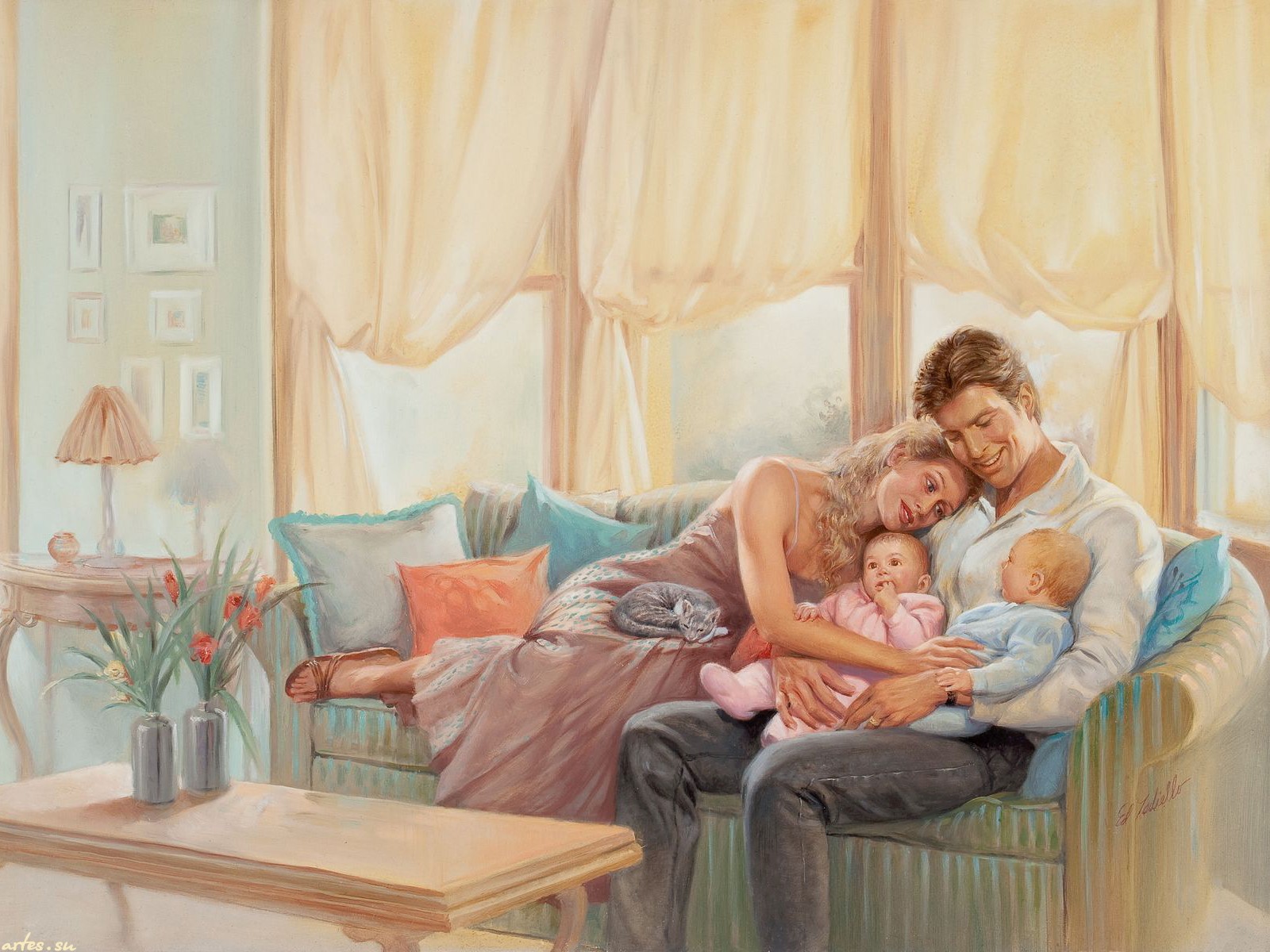 методы воспитания и обучения, с помощью которых осуществляется домашнее воспитание
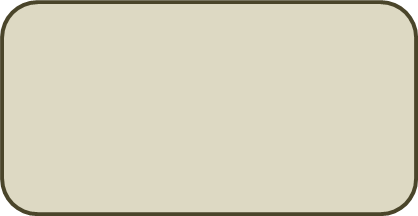 исследовательские методы, которые используются для изучения семьи как воспитательного института
Методы семейной педагогики
Основа педагогической деятельности родителей – педагогическая культура как составная часть общей культуры человека.
В ст. 18 Закона РФ «Об образовании» говорится: «Родители являются первыми педагогами. Они обязаны заложить первые основы физического, нравственного и интеллектуального развития личности ребенка в раннем возрасте».
Исследование семьи осуществляется на разных уровнях
Теоретическом:
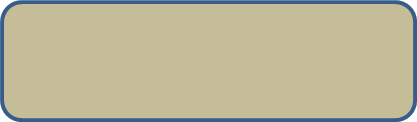 Эмпирическом:
изучение литературных источников, наблюдение, беседа, «педагогический консилиум», метод независимых характеристик, метод сочинений, изучение и обобщение опыта, изучение продуктов деятельности, изучение документации, опытная работа
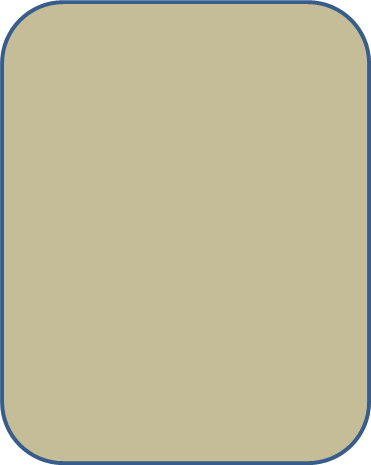 фактический материал, характеризующий семью и домашнее воспитание
обнаружение объективных связей, всестороннее изучение любых фактов и явлений домашнего воспитания
Основные социологические  и математические методы
– социологические опросы; – интервьюирование; – анкетирование; – тестирование; – социометрия; – шкалирование; – вычисление средних величин
Мероприятия и сроки реализации проекта:
1 этап (1 месяц)
2 этап (8 месяцев)
диагностическое
 исследование на основе анализа анкет и бесед с родителями;
составления плана работы с дошкольниками;
- формирование устойчивого доверия
- знакомство
- проведения собраний и анкетирования; 
- посвящение в область методической плановой работы на год;
- взаимное сотрудничество по выбору и изучению литературы
Полезной и интересной формой работы с родителями является проведение утренников, праздников в детском саду, к участию в которых приглашаются родители.
Новый год
Освоение ПДД совместно с родителями
Одной из форм работы с родителями является использование различных наглядных материалов: выставок детских работ, оформление  информационных стендов, так называемых уголков для родителей.
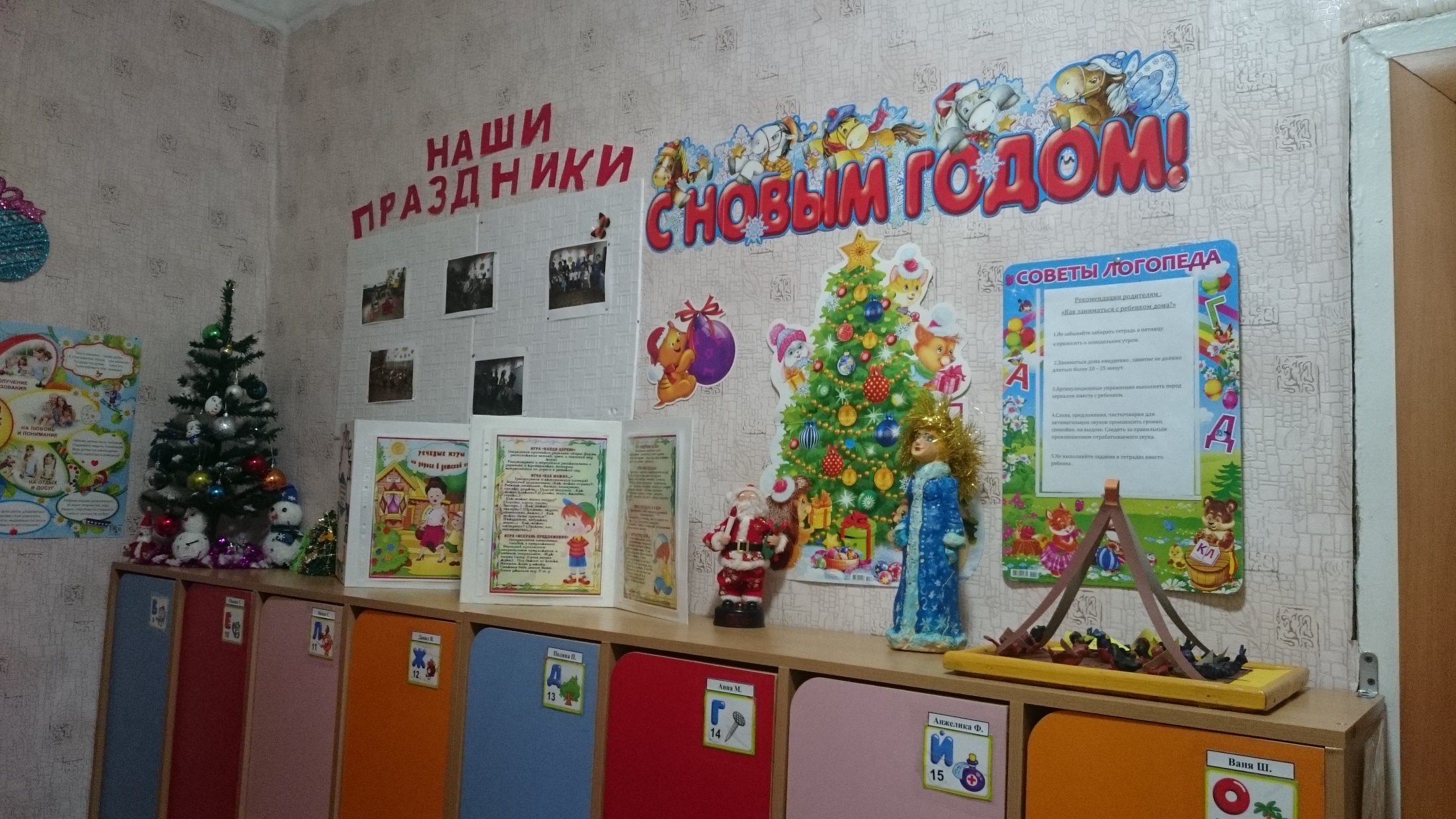 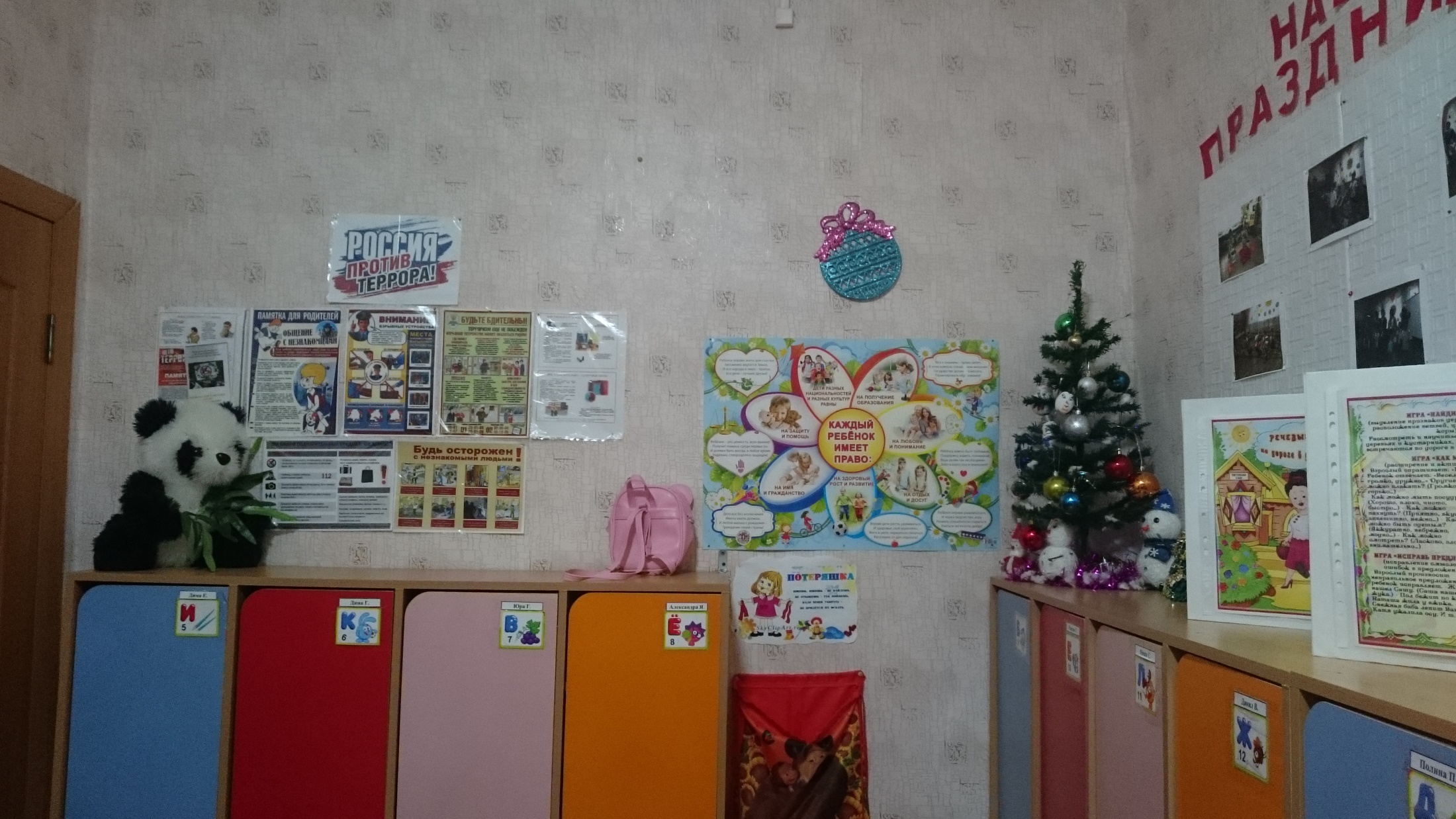 Оформление  уголка  совместного творчества
Фотки с дс уголок
План работы по основному этапу.(8 месяцев)
Информационно-аналитическое
Познавательное
Досуговые
Наглядно-информационные:
Информационно-ознакомительные
Информационно-просветительские
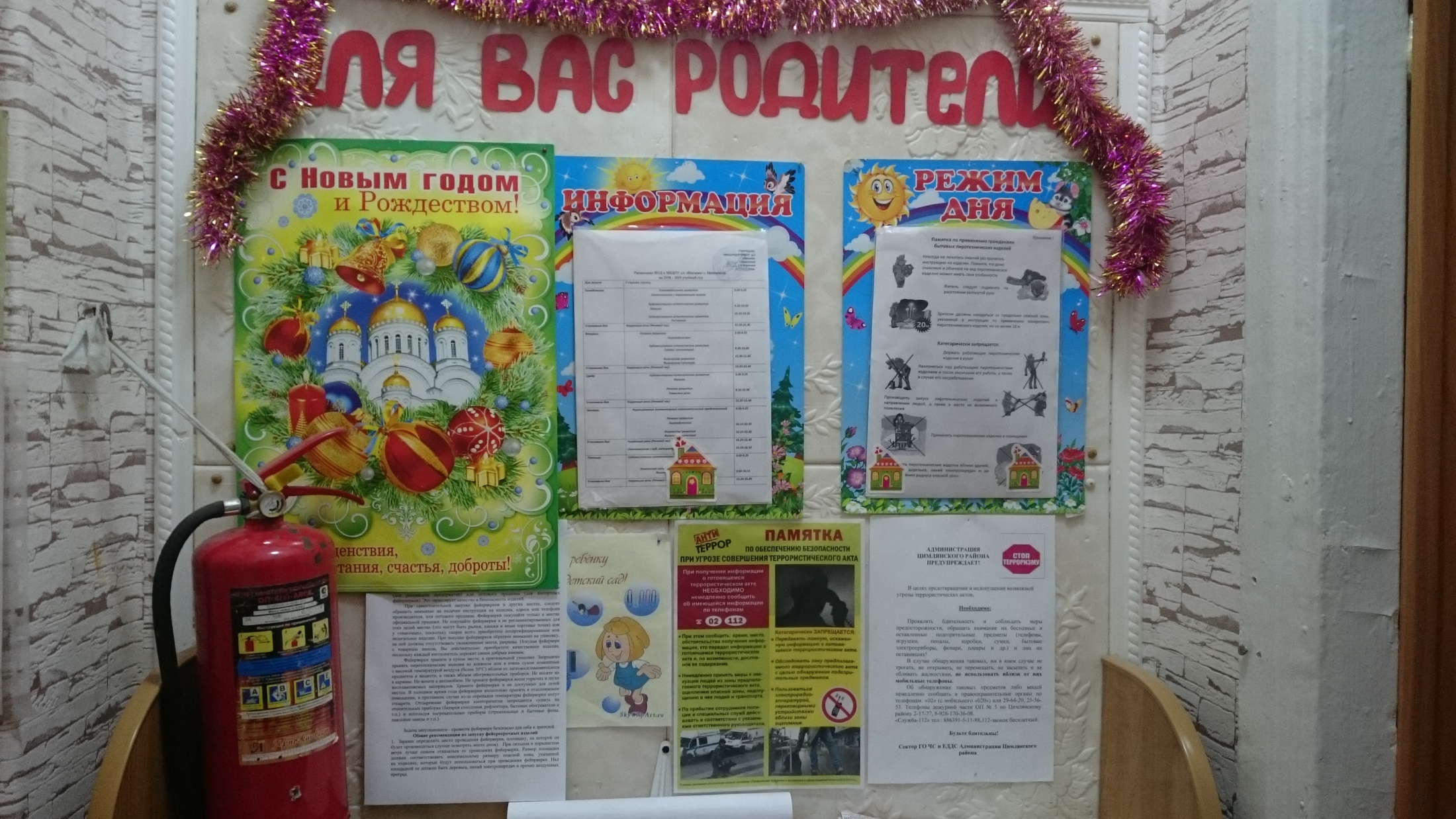 Уголок для родителей.
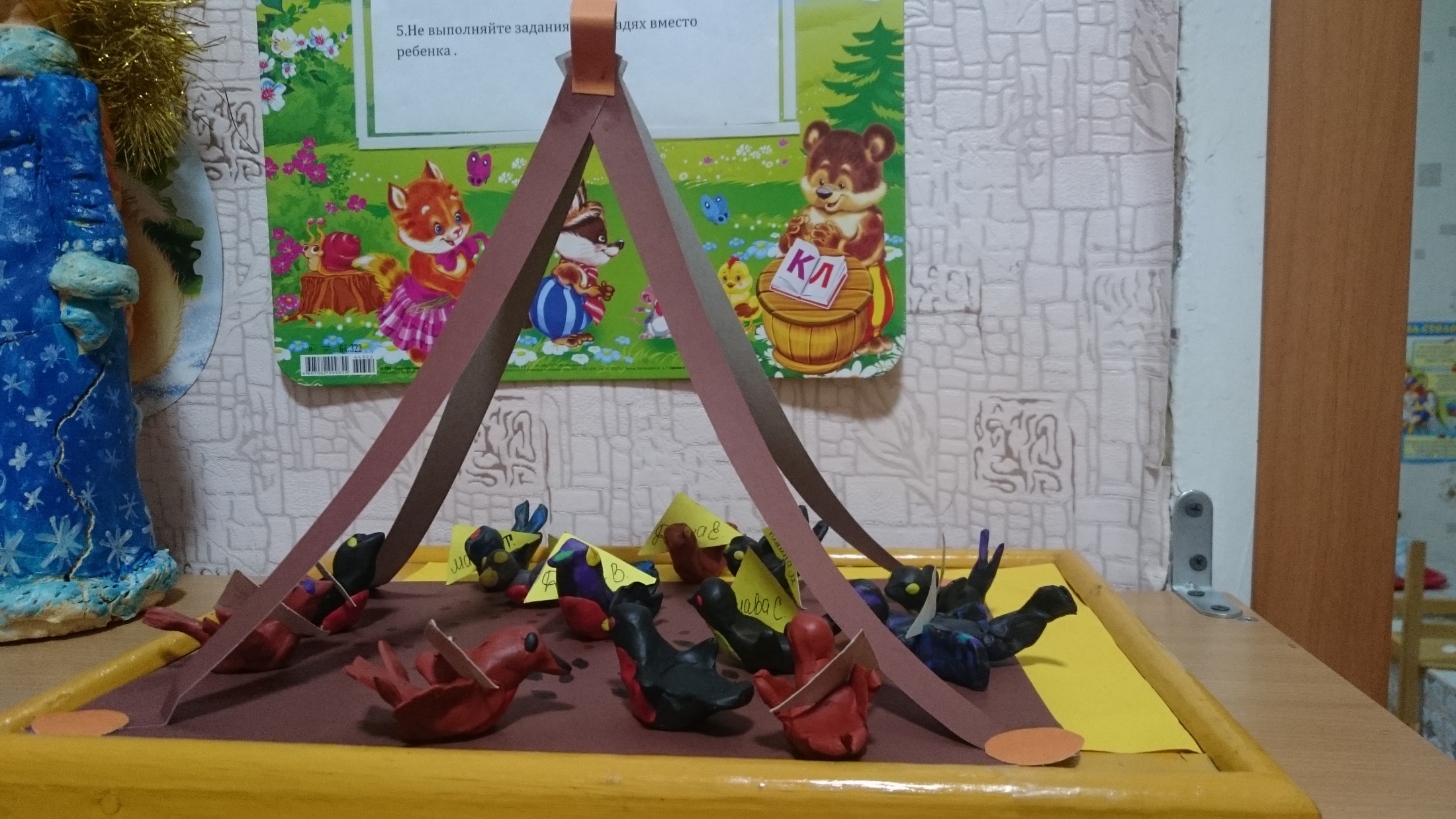 Выставки, вернисажи детских работ
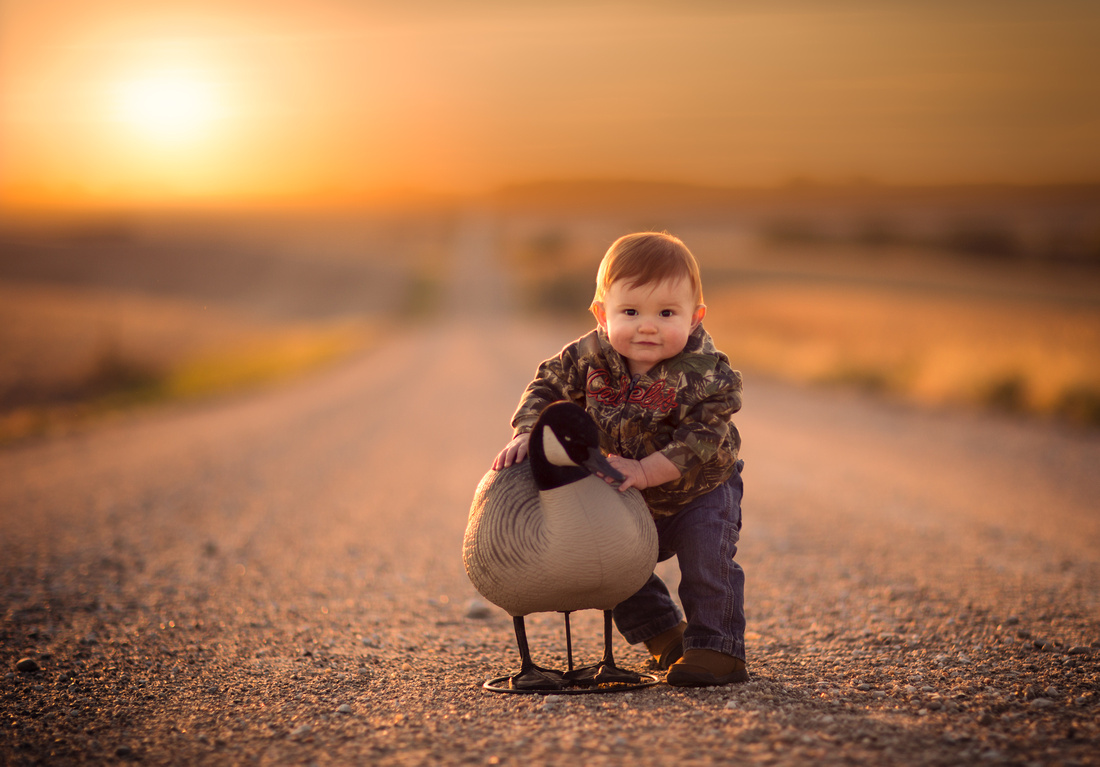 Информационные листы
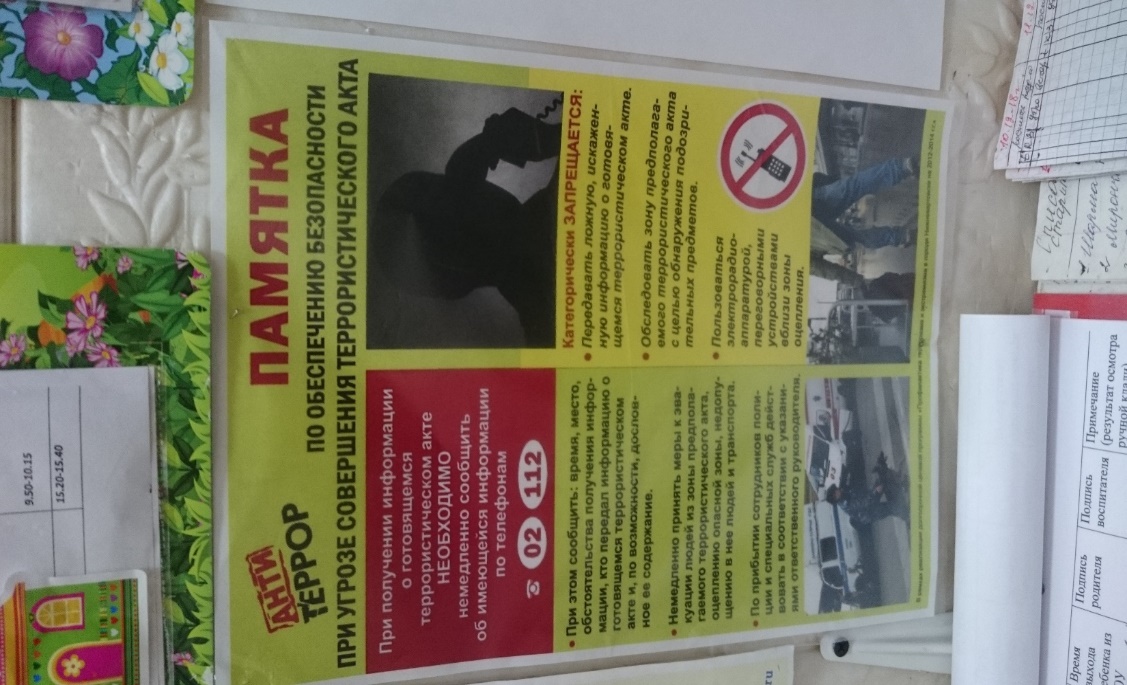 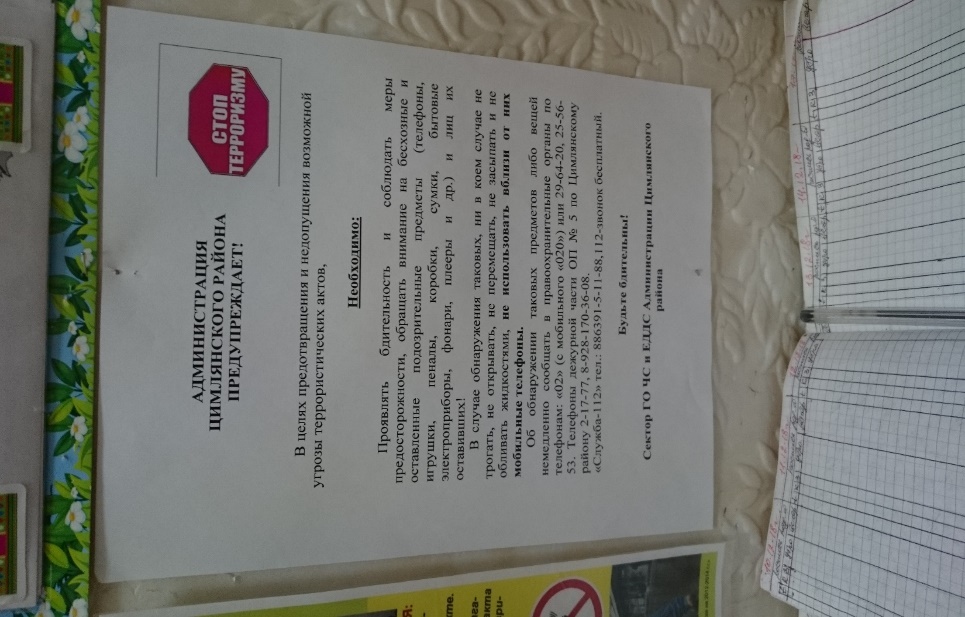 .
Папки-передвижки
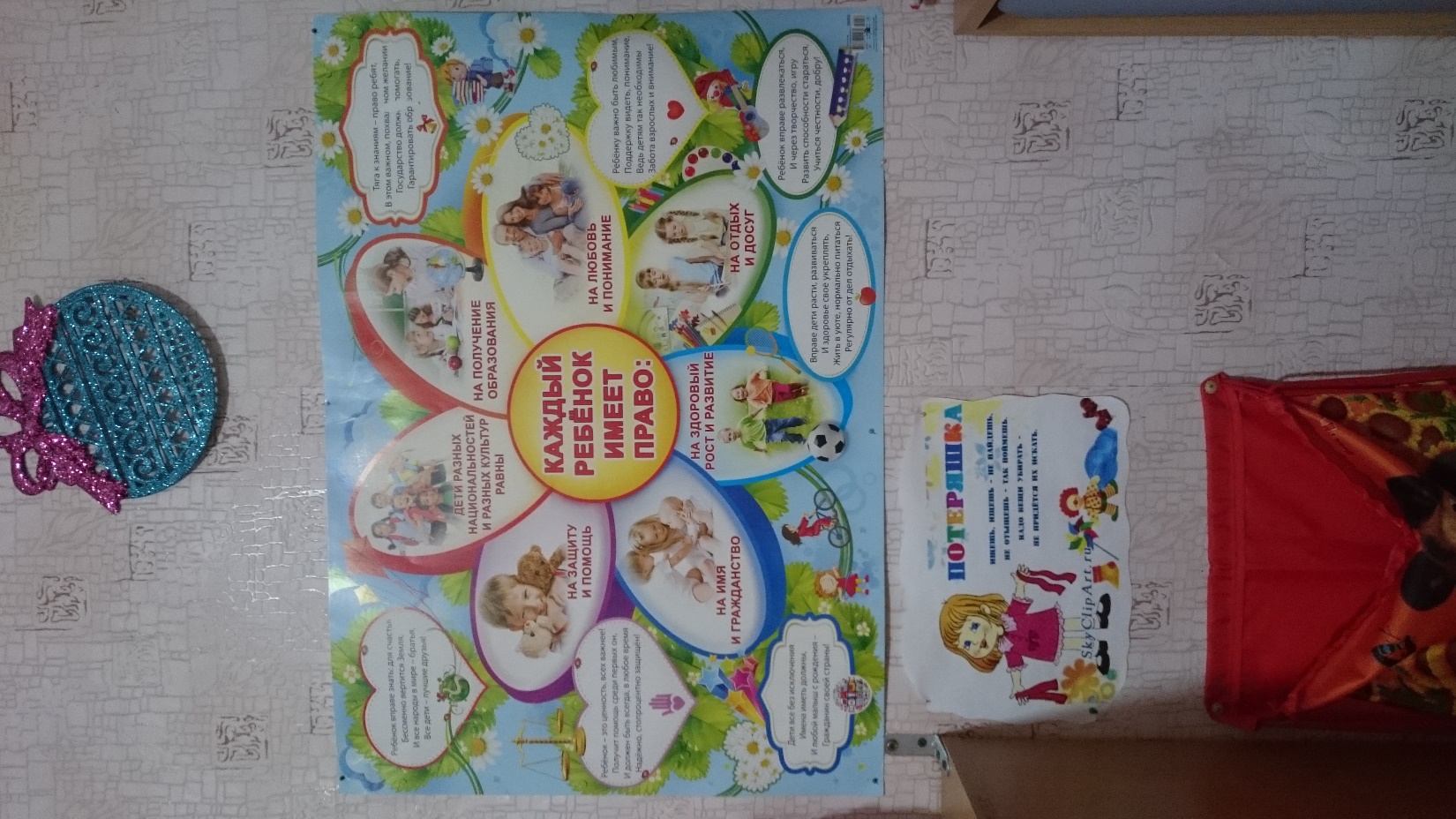 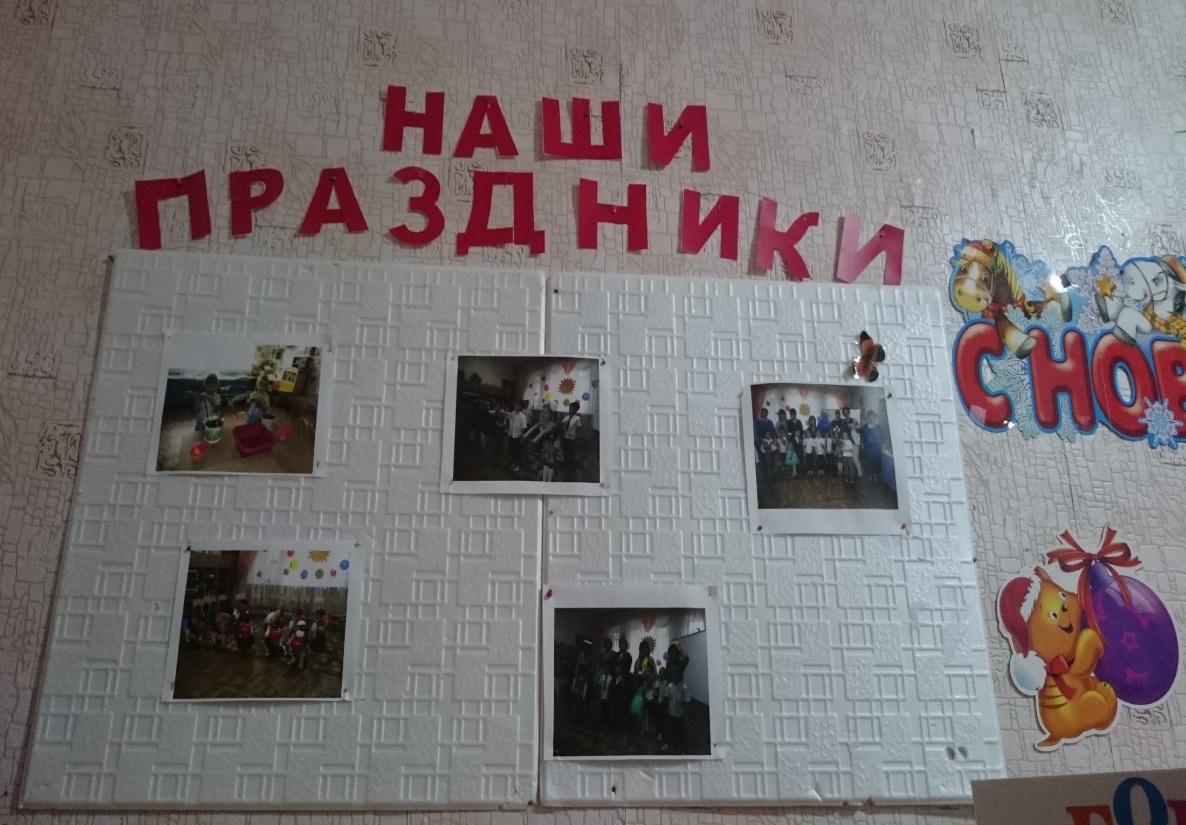 Родительская газета
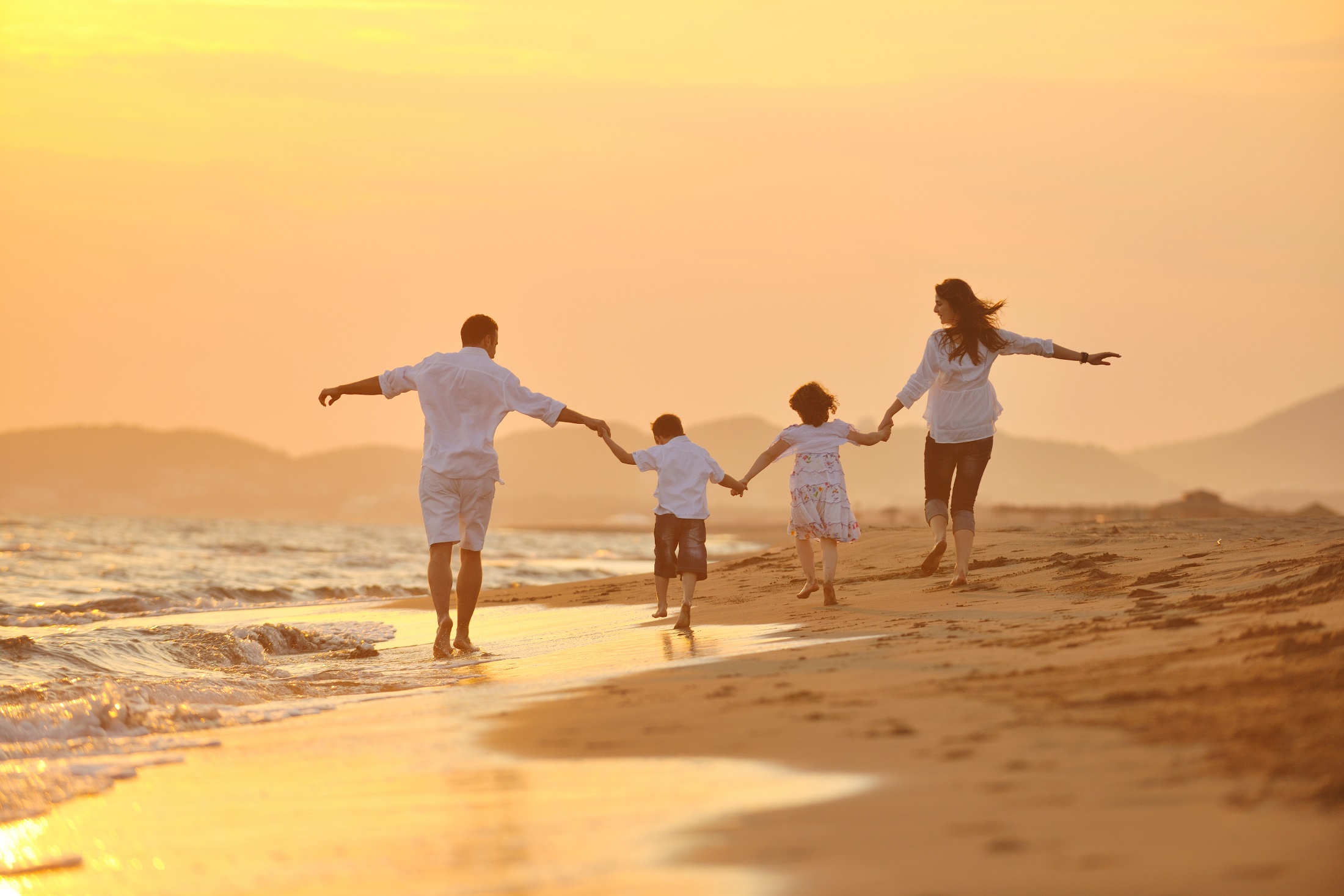 Домашние задания выполняются совместно с родителями
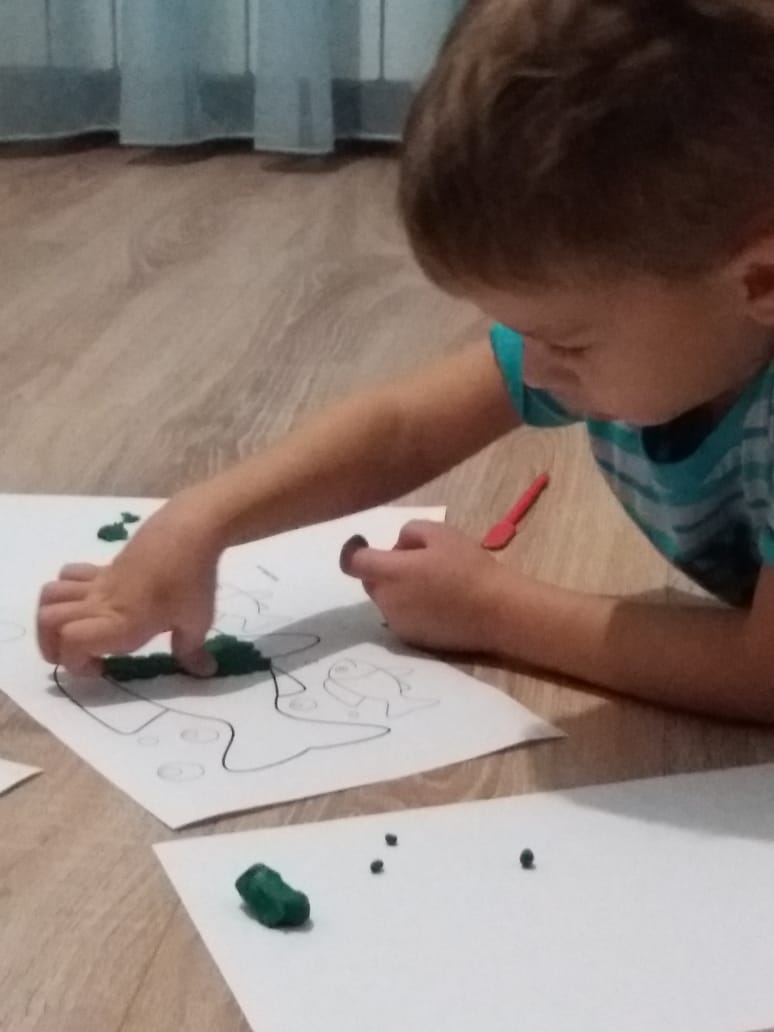 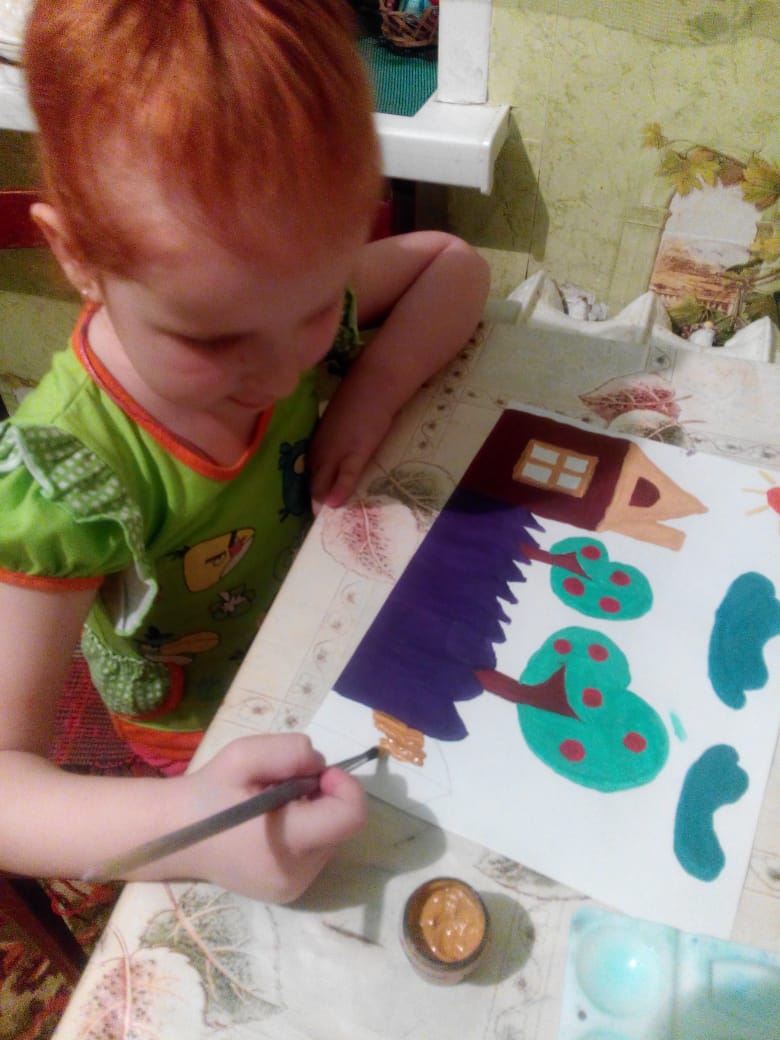 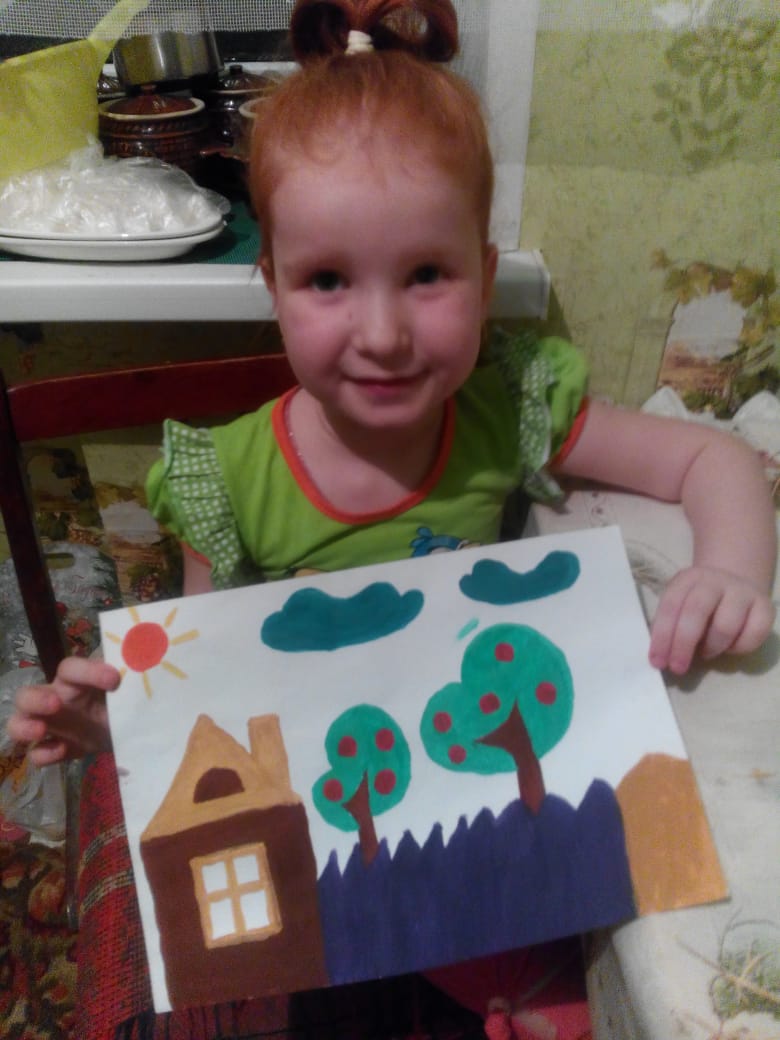 Лето – благоприятное время для решений воспитательно-образовательных задач
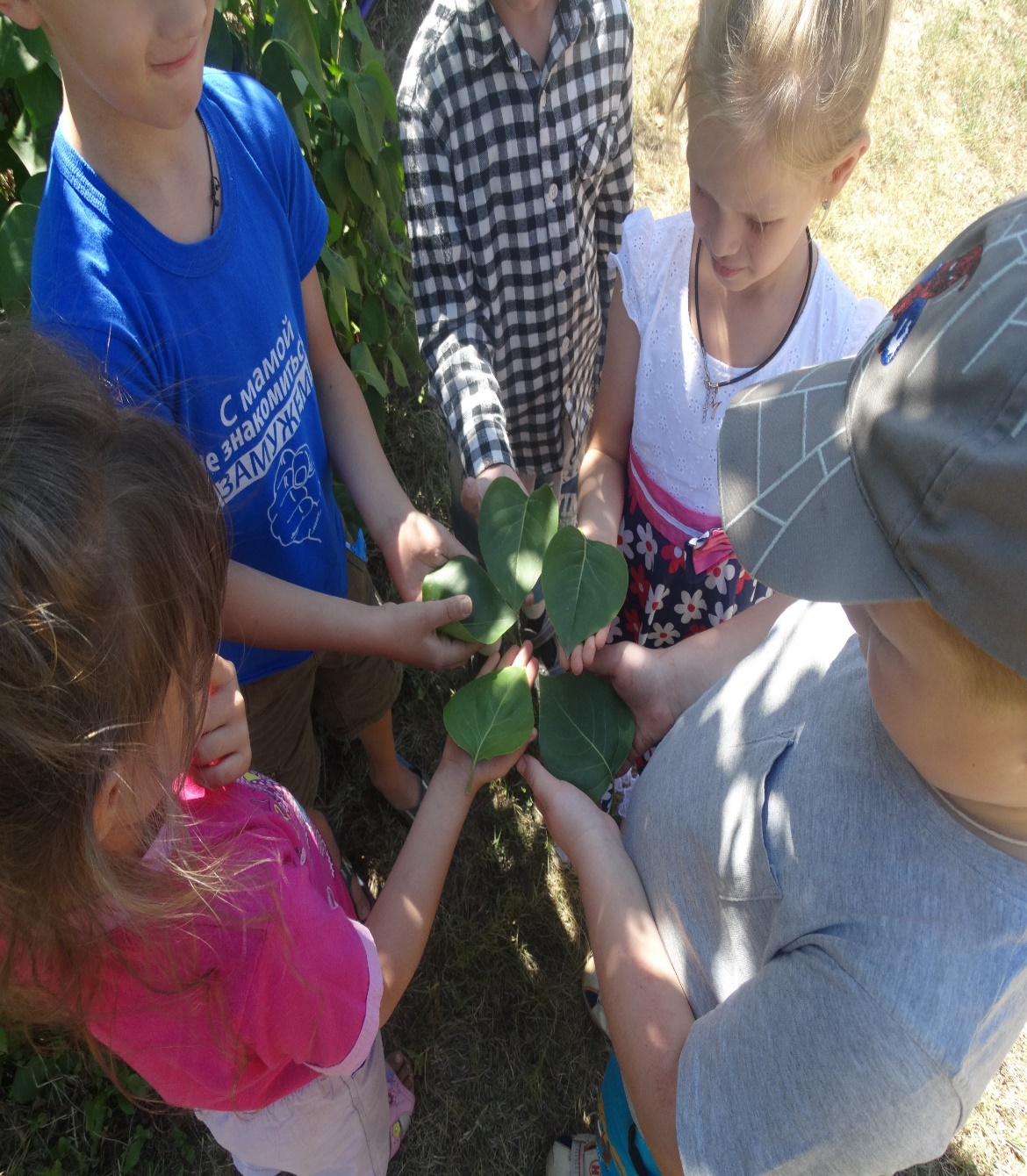 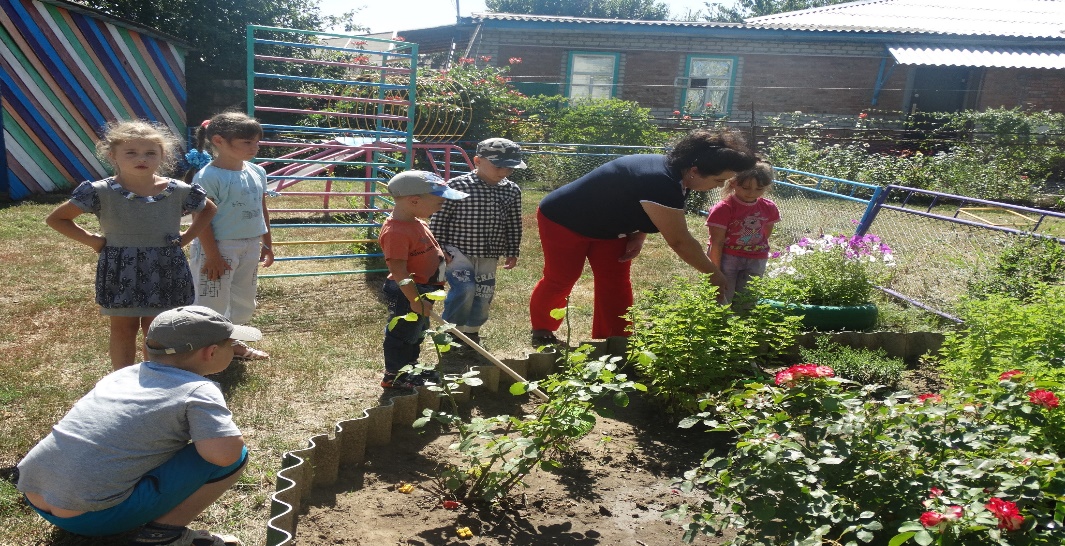 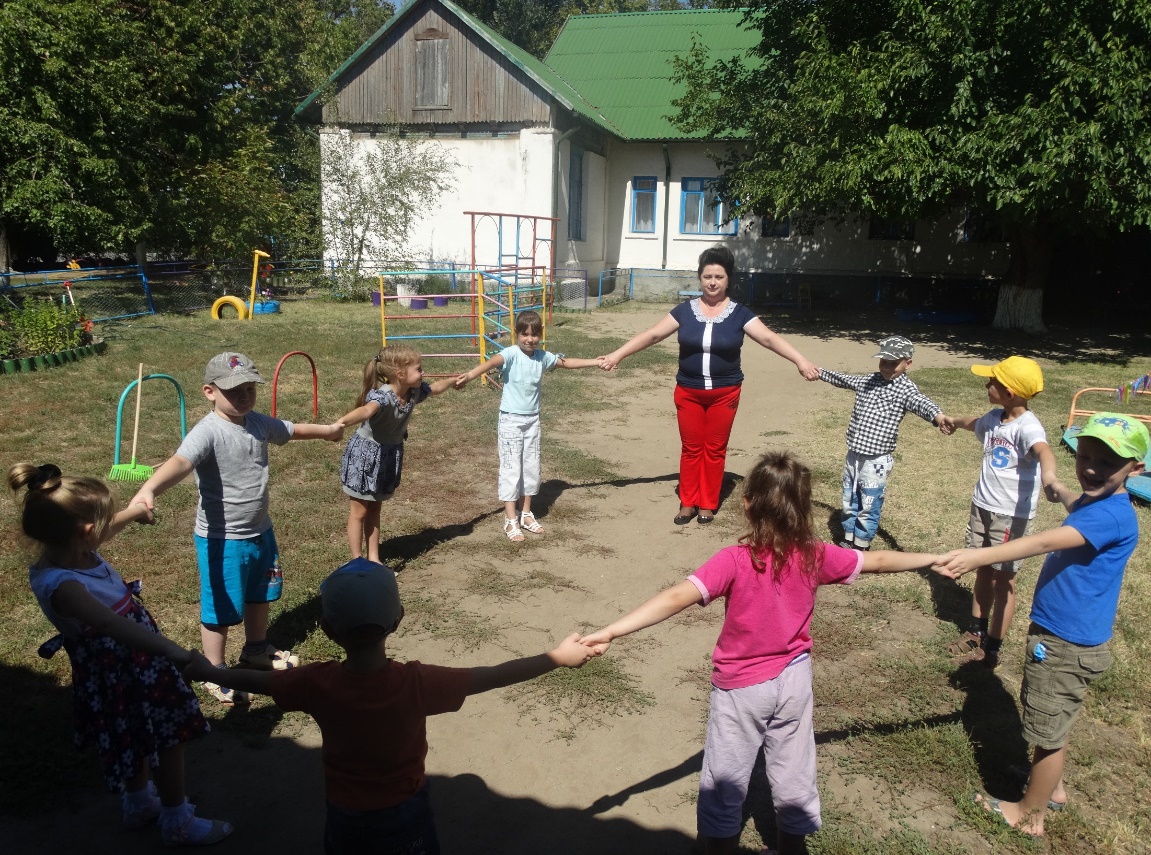 Благоустройство участка
Спасибо за внимание!